POWERPOINT TEMPLATE
BUSINESS
CONTENTS
1
2
3
4
ADD YOUR TITLE HERE
Lorem ipsum dolor sit amet consectetur
ADD YOUR TITLE HERE
Lorem ipsum dolor sit amet consectetur
ADD YOUR TITLE HERE
Lorem ipsum dolor sit amet consectetur
ADD YOUR TITLE HERE
Lorem ipsum dolor sit amet consectetur
1
ADD YOUR TITLE HERE
Lorem ipsum dolor sit amet consectetur
1
ADD YOUR TITLE HERE
Lorem ipsum dolor sit amet consectetur
15%
32%
28%
45%
Template 
Designed 
By Guanhai
Template 
Designed 
By Guanhai
Template 
Designed 
By Guanhai
Template 
Designed 
By Guanhai
Lorem ipsum dolor sit amet, consectetur adipisicing elit, sed do eiusmod tempor incididunt ut labore et dolore magna aliqua.
1
ADD YOUR TITLE HERE
Lorem ipsum dolor sit amet consectetur
ADD YOUR TITLE
Lorem ipsum dolor sit amet, consectetur adipisicing elit, sed do eiusmod tempor incididunt ut labore et dolore magna aliqua. sed do eiusmod tempor incididunt ut
56%
ADD YOUR TITLE
Lorem ipsum dolor sit amet, consectetur adipisicing elit, sed do eiusmod tempor incididunt ut labore et dolore magna aliqua. sed do eiusmod tempor incididunt ut
Lorem ipsum dolor sit amet consectetur adipisicing elitsed do eiusmod tempor
1
ADD YOUR TITLE HERE
Lorem ipsum dolor sit amet consectetur
64%
Lorem ipsum dolor sit amet consectetur
2
ADD YOUR TITLE HERE
Lorem ipsum dolor sit amet consectetur
2
ADD YOUR TITLE HERE
Lorem ipsum dolor sit amet consectetur
ADD YOUR TITLE
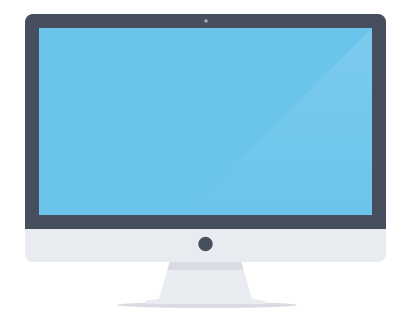 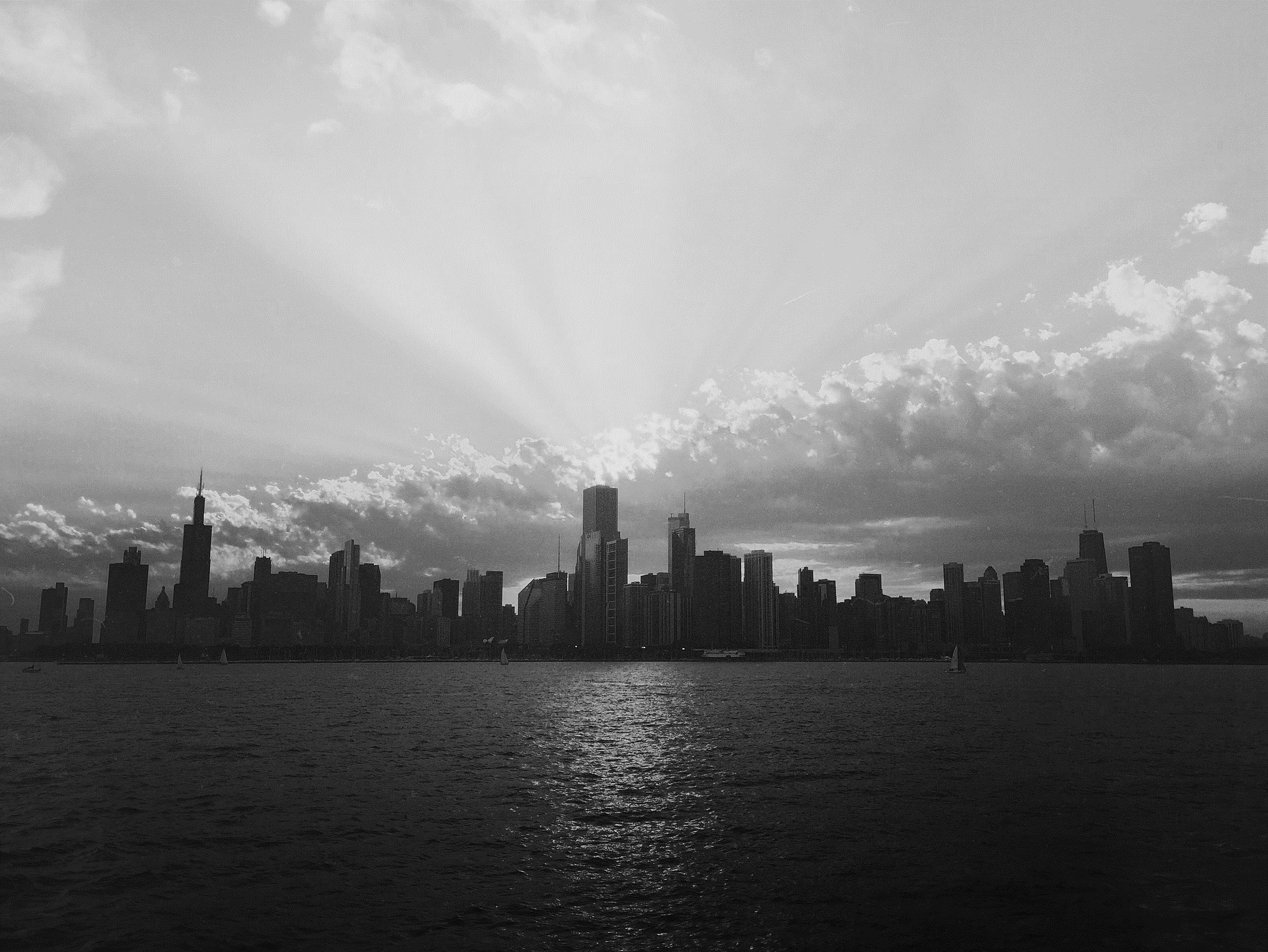 Lorem ipsum dolor sit amet, consectetur adipisicing elit, sed do eiusmod tempor incididunt ut labore et
ADD YOUR TITLE
Lorem ipsum dolor sit amet, consectetur adipisicing elit, sed do eiusmod tempor incididunt ut labore et
ADD YOUR TITLE
Lorem ipsum dolor sit amet, consectetur adipisicing elit, sed do eiusmod tempor incididunt ut labore et
Lorem ipsum dolor sit amet
2
ADD YOUR TITLE HERE
Lorem ipsum dolor sit amet consectetur
ADD YOUR TITLE
ADD YOUR TITLE
ADD YOUR TITLE
Lorem ipsum dolor sit amet, adipisicing elit, sed do eiusmod tempor ut labore et dolore magna aliqua. sed do eiusmod incididunt ut
Lorem ipsum dolor sit amet, adipisicing elit, sed do eiusmod tempor ut labore et dolore magna aliqua. sed do eiusmod incididunt ut
Lorem ipsum dolor sit amet, adipisicing elit, sed do eiusmod tempor ut labore et dolore magna aliqua. sed do eiusmod incididunt ut
ONE
TWO
THREE
2
ADD YOUR TITLE HERE
Lorem ipsum dolor sit amet consectetur
ADD YOUR TITLE
ADD YOUR TITLE
Lorem ipsum dolor sit amet, adipisicing elit, sed do eiusmod tempor ut labore et dolore magna aliqua. sed do eiusmod incididunt ut Lorem ipsum dolor sit amet, adipisicing elit, sed do eiusmod tempor ut labore et dolore magna aliqua. sed do eiusmod incididunt ut
Lorem ipsum dolor sit amet, adipisicing elit, sed do eiusmod tempor ut labore et dolore magna aliqua. sed do eiusmod incididunt ut Lorem ipsum dolor sit amet, adipisicing elit, sed do eiusmod tempor ut labore et dolore magna aliqua. sed do eiusmod incididunt ut
ADD YOUR TITLE HERE
3
ADD YOUR TITLE HERE
Lorem ipsum dolor sit amet consectetur
3
ADD YOUR TITLE HERE
Lorem ipsum dolor sit amet consectetur
ADD YOUR TITLE HERE
Lorem ipsum dolor sit amet adipisicing elit
20XX
20XX
20XX
20XX
20XX
Lorem ipsum dolor sit amet adipisicing elit
Lorem ipsum dolor sit amet adipisicing elit
Lorem ipsum dolor sit amet adipisicing elit
Lorem ipsum dolor sit amet adipisicing elit
Lorem ipsum dolor sit amet adipisicing elit
4
ADD YOUR TITLE HERE
Lorem ipsum dolor sit amet consectetur
4
ADD YOUR TITLE HERE
ADD YOUR TITLE HERE
Lorem ipsum dolor sit amet consectetur
Lorem ipsum dolor sit amet, adipisicing elit, sed do eiusmod tempor ut labore et dolore magna aliqua. sed do eiusmod incididunt ut Lorem ipsum dolor sit amet, adipisicing elit, sed do eiusmod tempor ut labore et dolore magna aliqua. sed do eiusmod
4
ADD YOUR TITLE HERE
Lorem ipsum dolor sit amet consectetur
ADD YOUR TITLE
Lorem ipsum dolor sit amet, adipisicing elit, sed do eiusmod tempor ut labore et dolore magna aliqua. sed do lorem ipsum dolor sit amet, adipisicing elit, sed do eiusmod tempor ut labore et dolore magna aliqua. sed do ipsum dolor sit amet, adipisicing elit, sed do eiusmod tempor ut labore et dolore magna aliqua.
4
ADD YOUR TITLE HERE
Lorem ipsum dolor sit amet consectetur
LOCATION
Lorem ipsum dolor sit amet, consectetur
NUMBER
Lorem ipsum dolor sit amet, consectetur
E-MAIL
Lorem ipsum dolor sit amet, consectetur
TIME
Lorem ipsum dolor sit amet, consectetur
ADD YOUR TITLE HERE
THANKS
POWERPOINT TEMPLATE